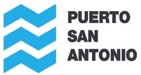 6.c.- Situación Operación PLISA.Plan Aumento Capacidades Área Apoyo Logístico
Consejo de Coordinación Ciudad Puerto mayo 2020
Medidas Plan Aumento Capacidades Área Apoyo Logístico
Medidas Plan Aumento Capacidades Área Apoyo Logístico
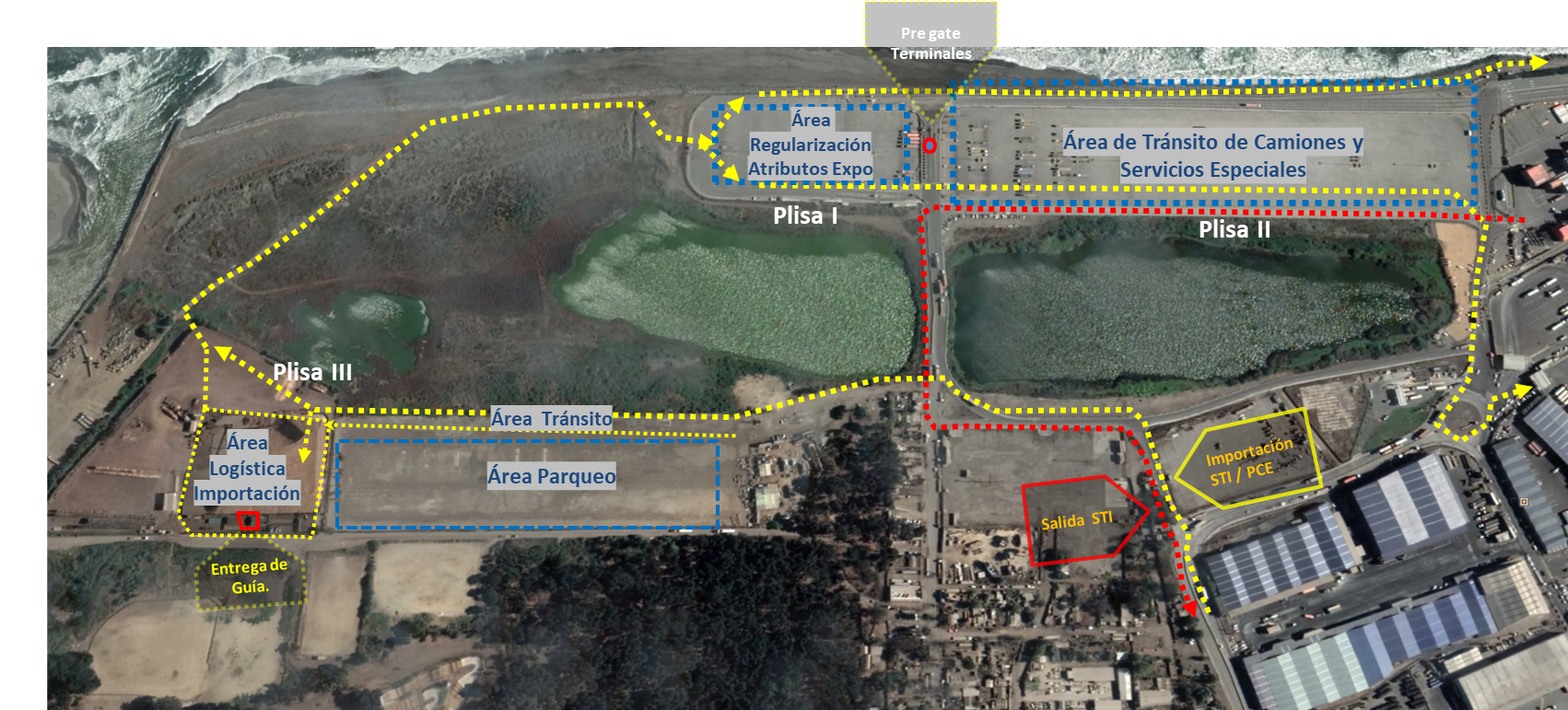 Área Tránsito Camiones y servicios especiales: son áreas que los vehículos utilizan temporalmente para acceder a los Terminales Portuarios o dentro de Plisa.  Eventualmente se utiliza para servicios especiales como acopiar carga de proyecto.
Área Regularización Atributos Expo:  área donde acceden los camiones que carecen de algún atributo de ingreso a terminales, esperan su regularización al interior de ella.
Área Parqueo:  parqueo comercial (por minuto o por slot mensual)
Área Logística Importación:  área disponible para arrendamiento a los Terminales en donde realizarán entregas de documentos y coordinaciones logísticas para retiro carga importación.